KHỞI ĐỘNG
PHẦN HAI: QUANG HÌNH HỌC
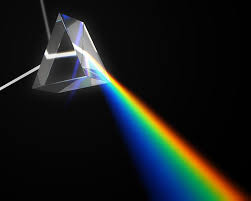 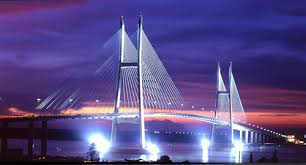 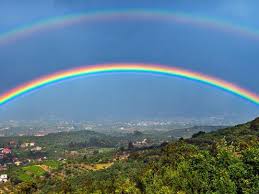 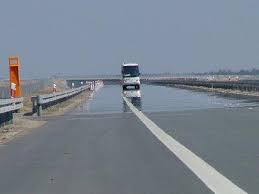 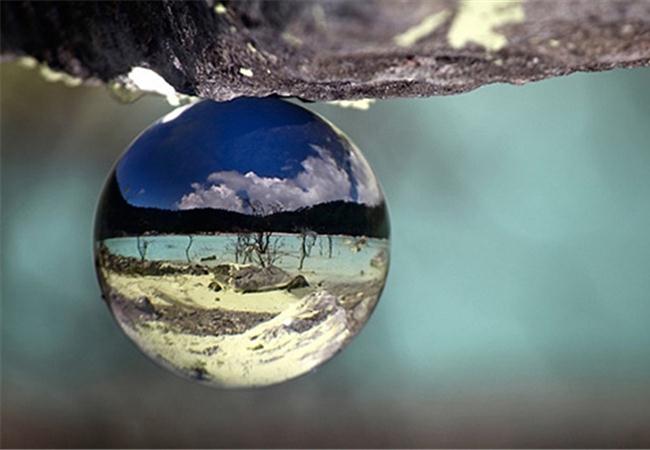 Nội dung bài học
SỰ KHÚC XẠ ÁNH SÁNG

CHIẾT SUẤT CỦA MÔI TRƯỜNG
I. SỰ KHÚC XẠ ÁNH SÁNG
1. Hiện tượng khúc xạ ánh sáng
Khúc xạ ánh sáng là hiện tượng lệch phương (gãy) của các tia sáng khi truyền xiên góc qua mặt phân cách giữa 2 môi trường trong suốt khác nhau.
`
I. SỰ KHÚC XẠ ÁNH SÁNG
Tia phản xạ
2. Định luật khúc xạ ánh sáng
Pháp tuyến
Tia tới
Góc phản xạ
Góc tới

Mặt phân cách

Góc khúc xạ
Tia khúc xạ
I. SỰ KHÚC XẠ ÁNH SÁNG
2. Định luật khúc xạ ánh sáng
a. Thí nghiệm
a.1. Mục đích thí nghiệm:
* Tìm ra mối liên hệ giữa góc tới i và góc khúc xạ r?
* Tia tới SI và tia khúc xạ IR có cùng 
nằm trong một mặt phẳng không và vị 
trí của 2 tia đó như thế nào so với pháp 
tuyến NIN’ ?
I. SỰ KHÚC XẠ ÁNH SÁNG
2. Định luật khúc xạ ánh sáng
a. Thí nghiệm
a.2. Tiến hành thí nghiệm:
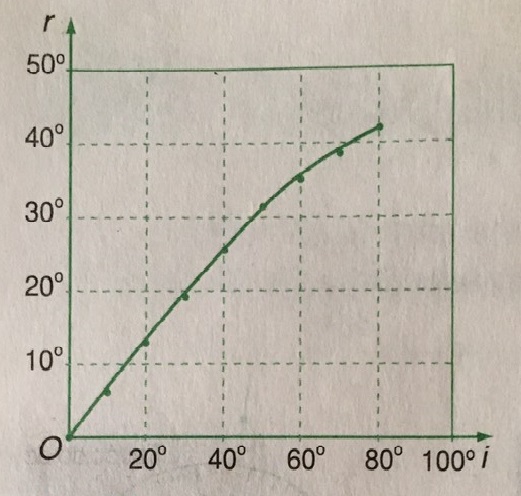 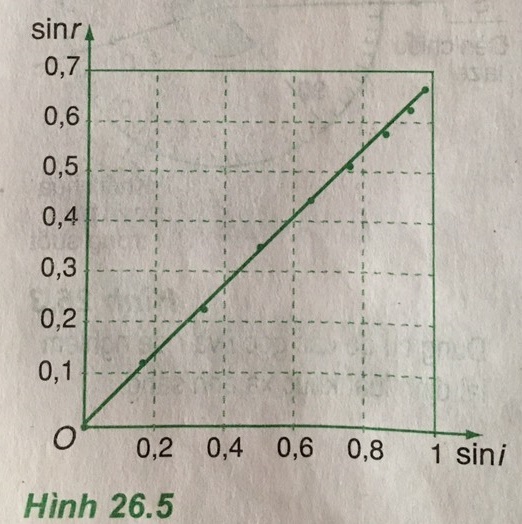 I. SỰ KHÚC XẠ ÁNH SÁNG
2. Định luật khúc xạ ánh sáng
a. Thí nghiệm
a.1. Mục đích thí nghiệm:
* Tìm ra mối liên hệ giữa góc tới i và góc khúc xạ r?
* Tia tới SI và tia khúc xạ IR có cùng 
nằm trong một mặt phẳng không và vị 
trí của 2 tia đó như thế nào so với pháp 
tuyến NIN’ ?
I. SỰ KHÚC XẠ ÁNH SÁNG
2. Định luật khúc xạ ánh sáng
b. Định luật khúc xạ ánh sáng
I. SỰ KHÚC XẠ ÁNH SÁNG
2. Định luật khúc xạ ánh sáng
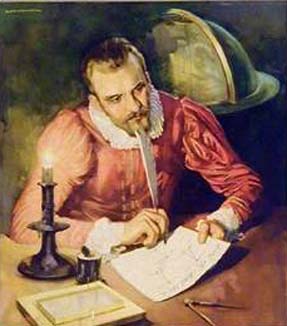 Snen (Willebrord Snell) 
1580-1626
Giáo sư Toán và Vật lí tại Đại học Lây-đen, người Hà Lan
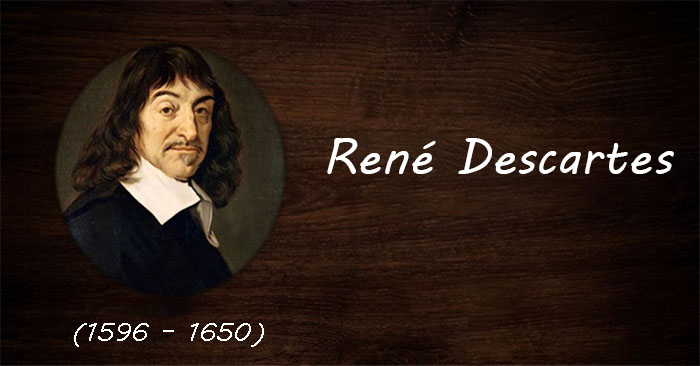 Nhà khoa học, nhà toán học người Pháp
II- Chiết suất của môi trường
1. Chiết suất tỉ đối
II- Chiết suất của môi trường
2. Chiết suất tuyệt đối
KN:Chiết suất tuyệt đối thường gọi tắt là chiết suất là chiết suất tỉ đối của môi trường đó đối với chân không.
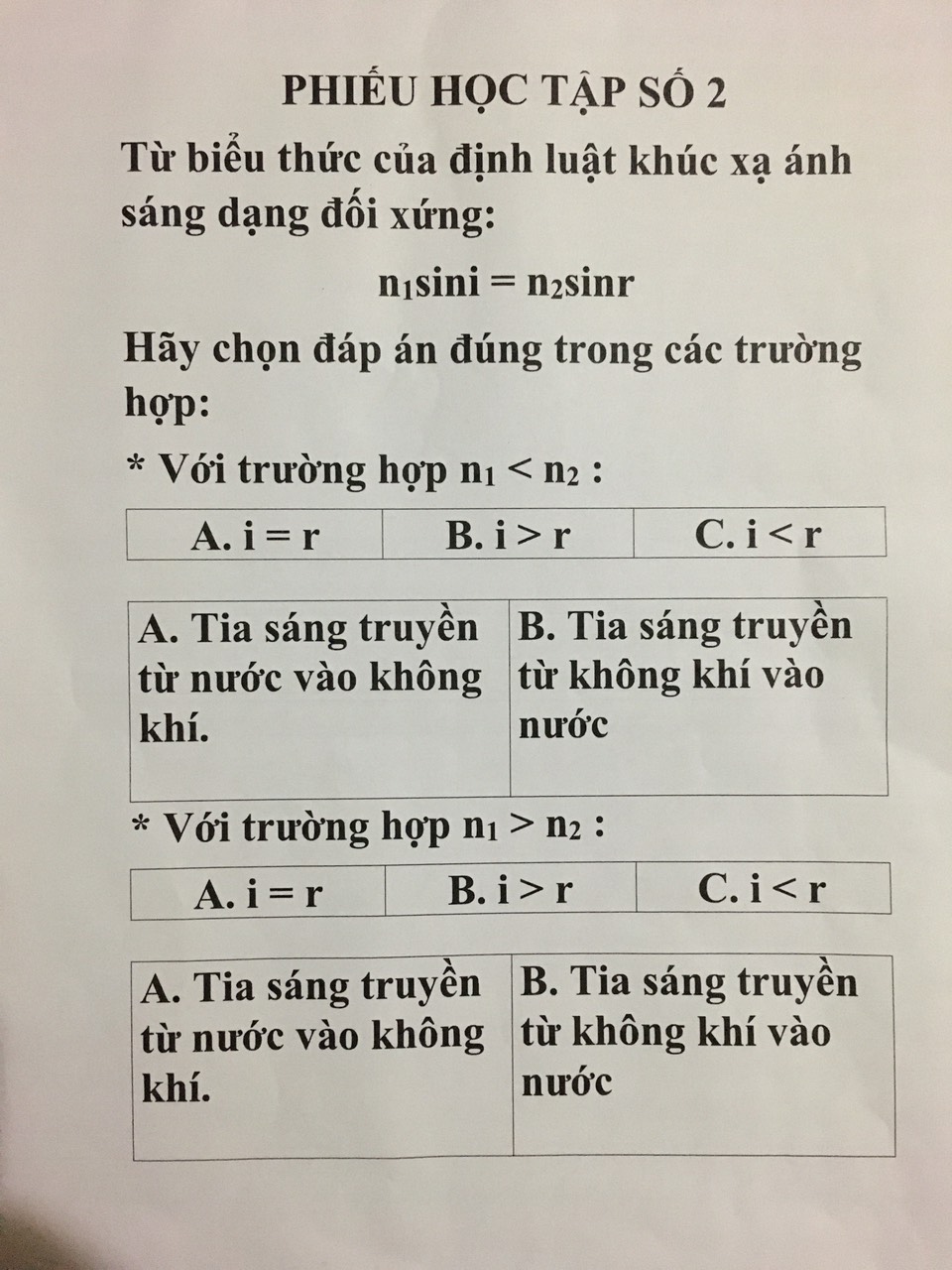 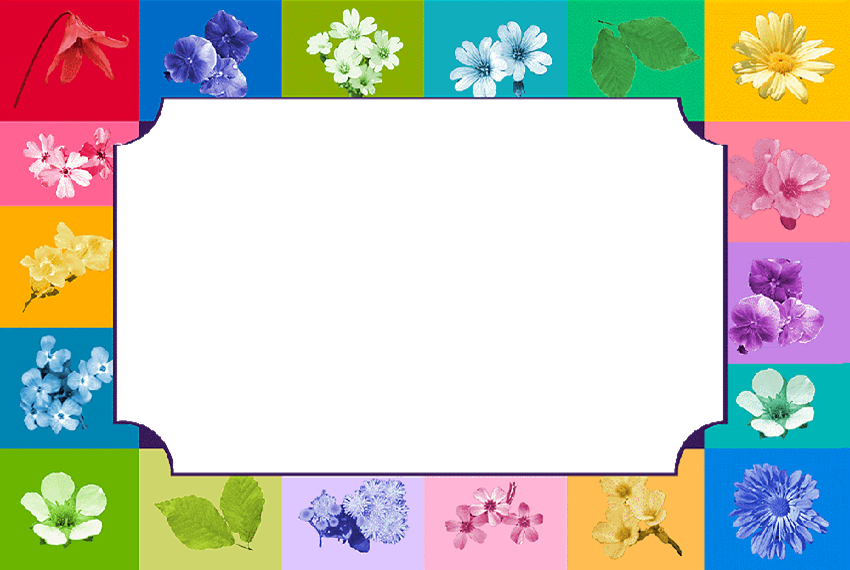 01
00
59
58
57
56
55
54
53
52
51
50
49
48
47
46
45
44
43
42
41
40
39
38
37
36
35
34
33
32
31
30
29
28
27
26
25
24
23
22
21
20
19
18
17
16
15
14
13
12
11
10
09
08
07
06
05
04
03
02
01
00
ỨNG DỤNG CỦA HIỆN TƯỢNG KHÚC XẠ ÁNH SÁNG
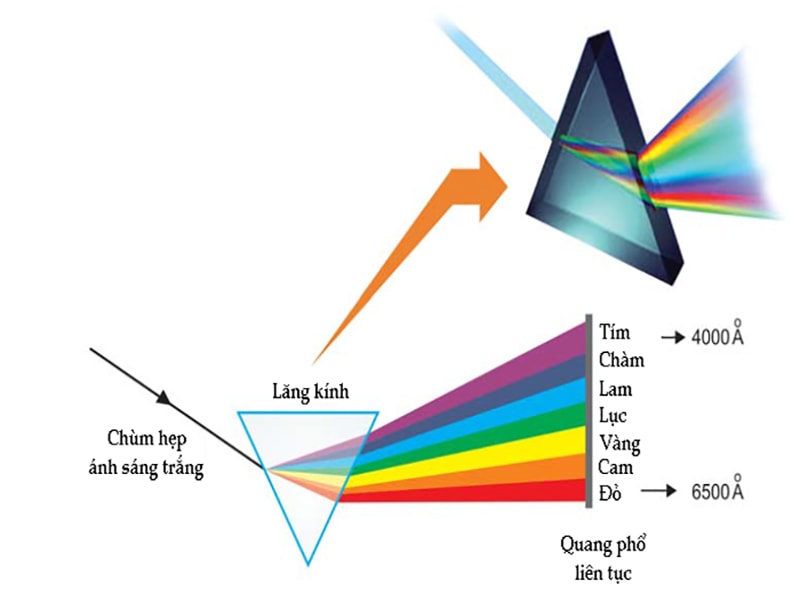 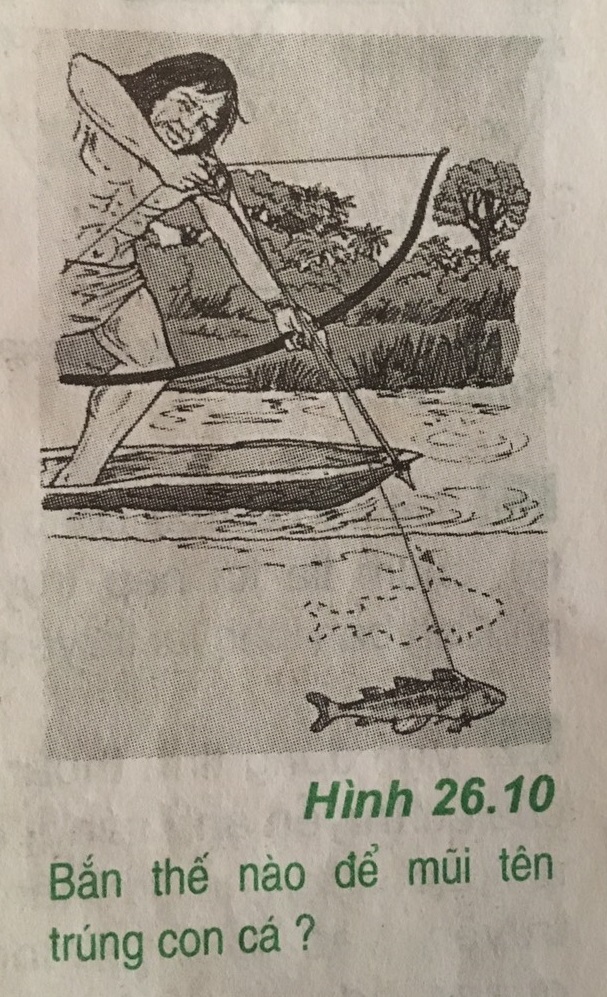 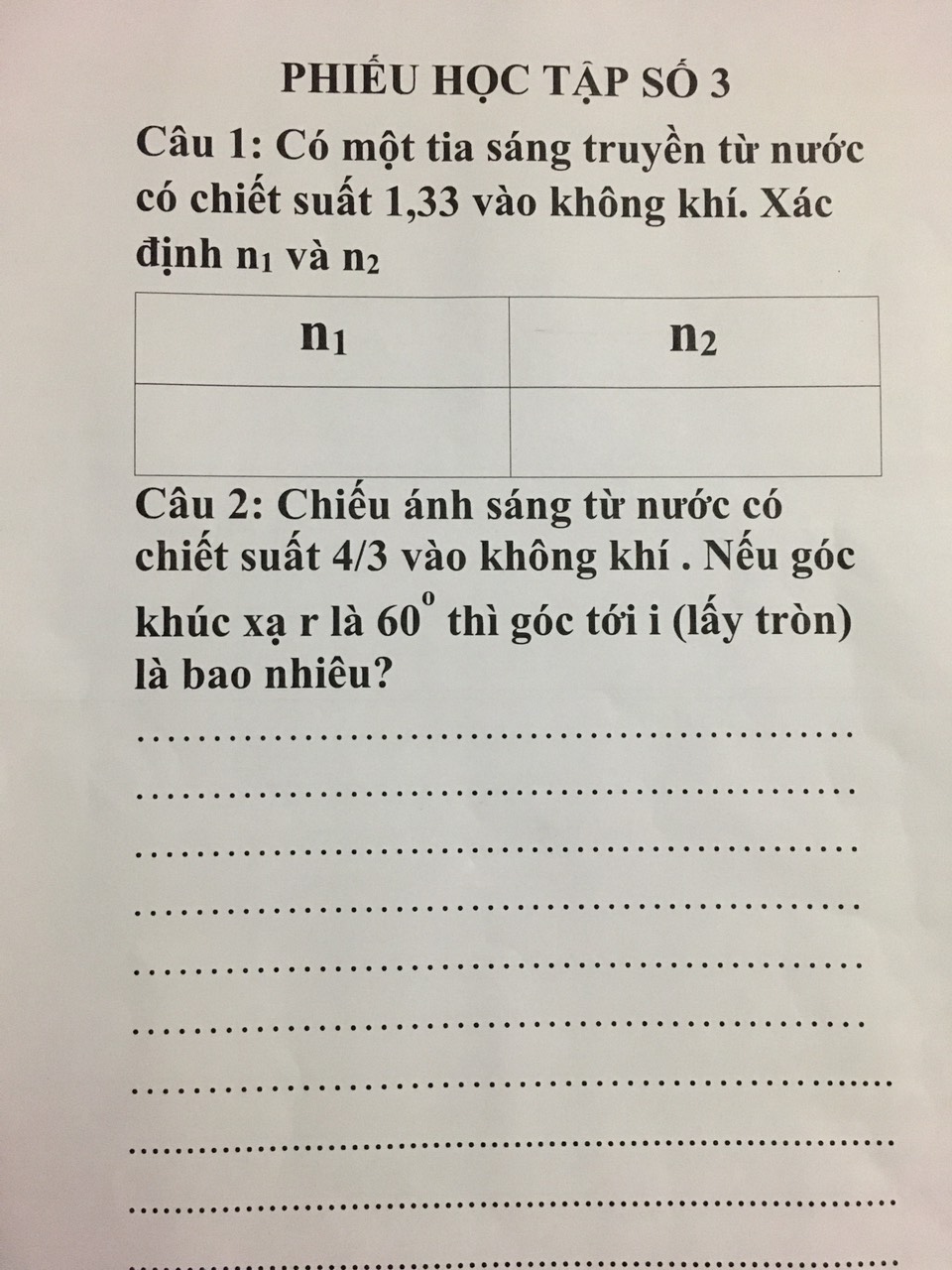 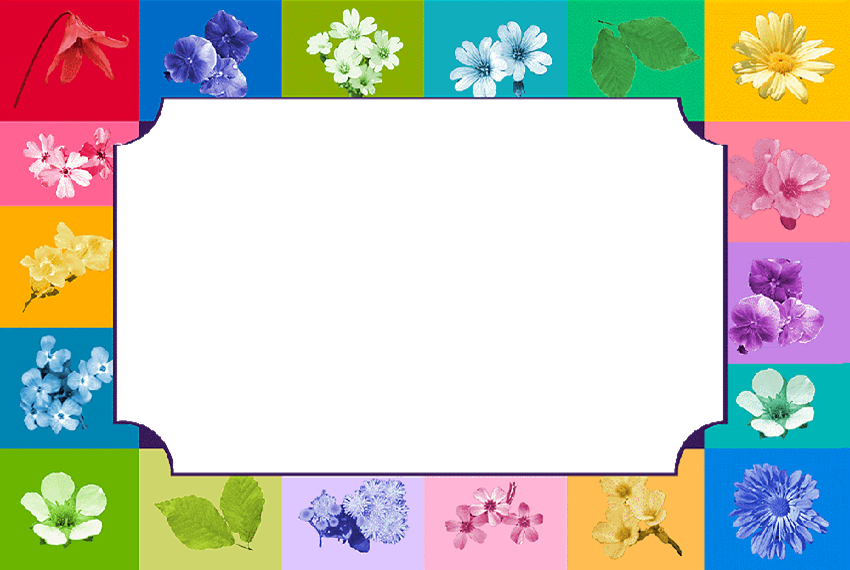 01
00
59
58
57
56
55
54
53
52
51
50
49
48
47
46
45
44
43
42
41
40
39
38
37
36
35
34
33
32
31
30
29
28
27
26
25
24
23
22
21
20
19
18
17
16
15
14
13
12
11
10
09
08
07
06
05
04
03
02
01
00
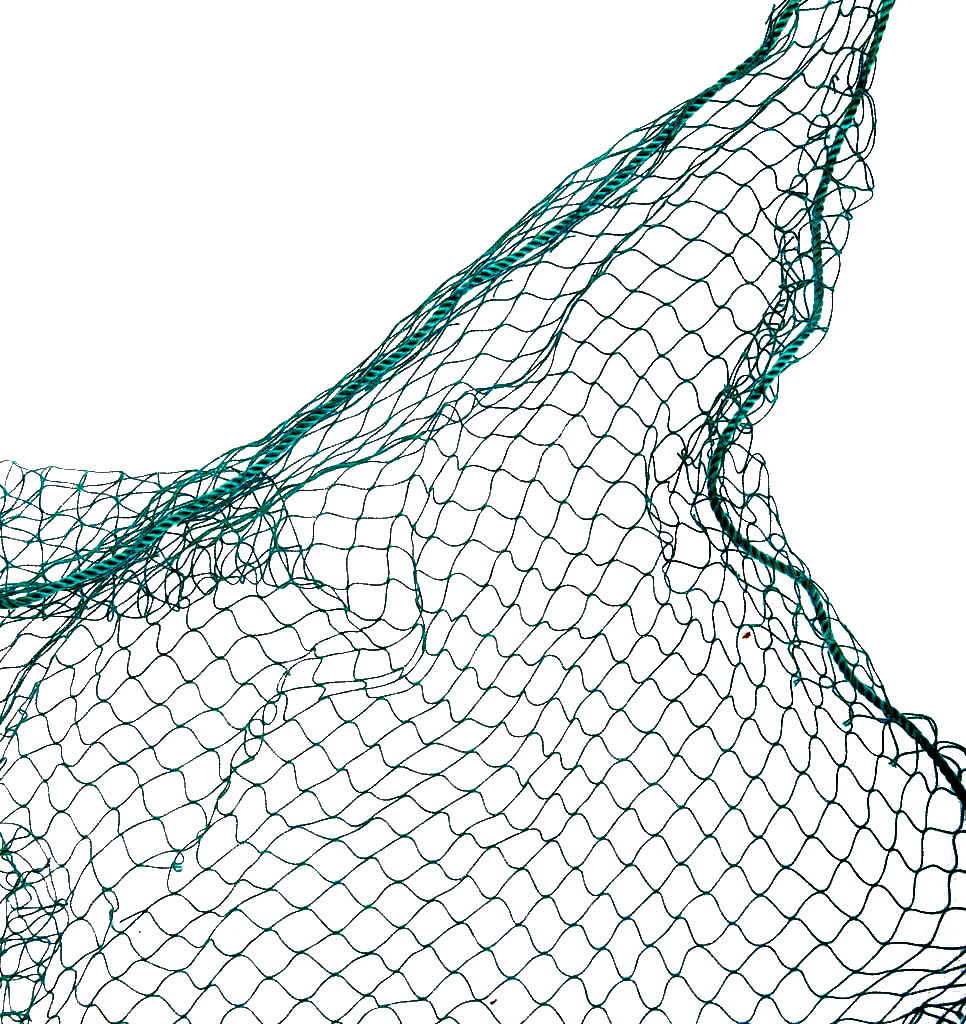 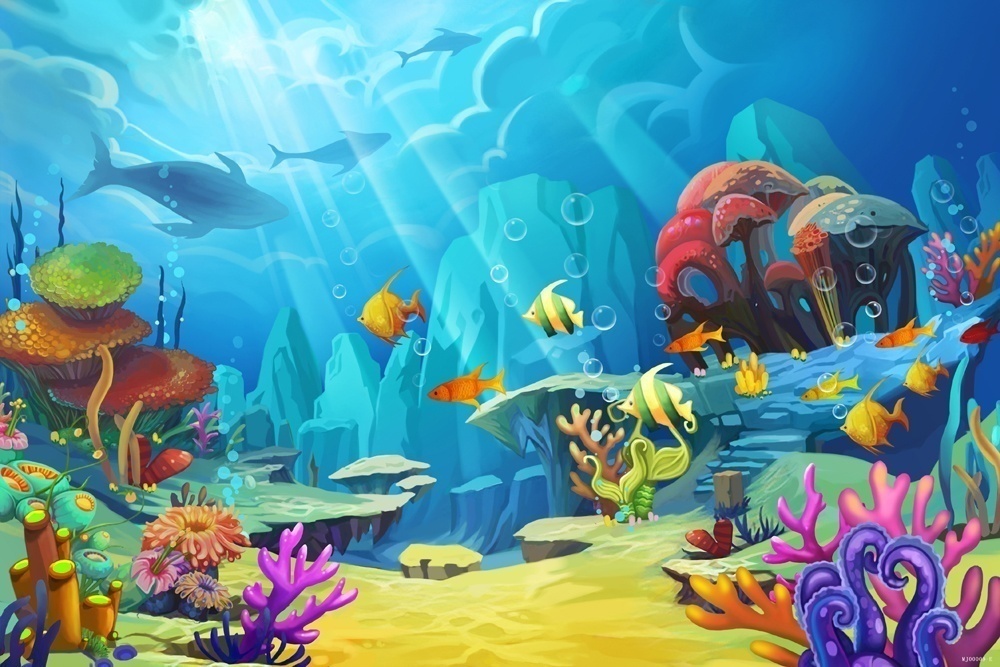 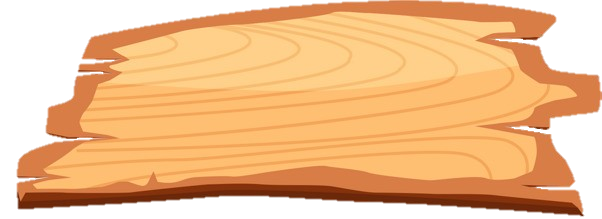 GIẢI CỨU
ĐẠI DƯƠNG
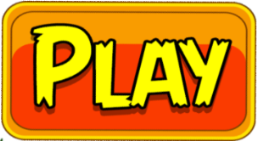 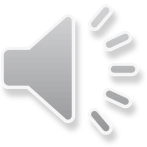 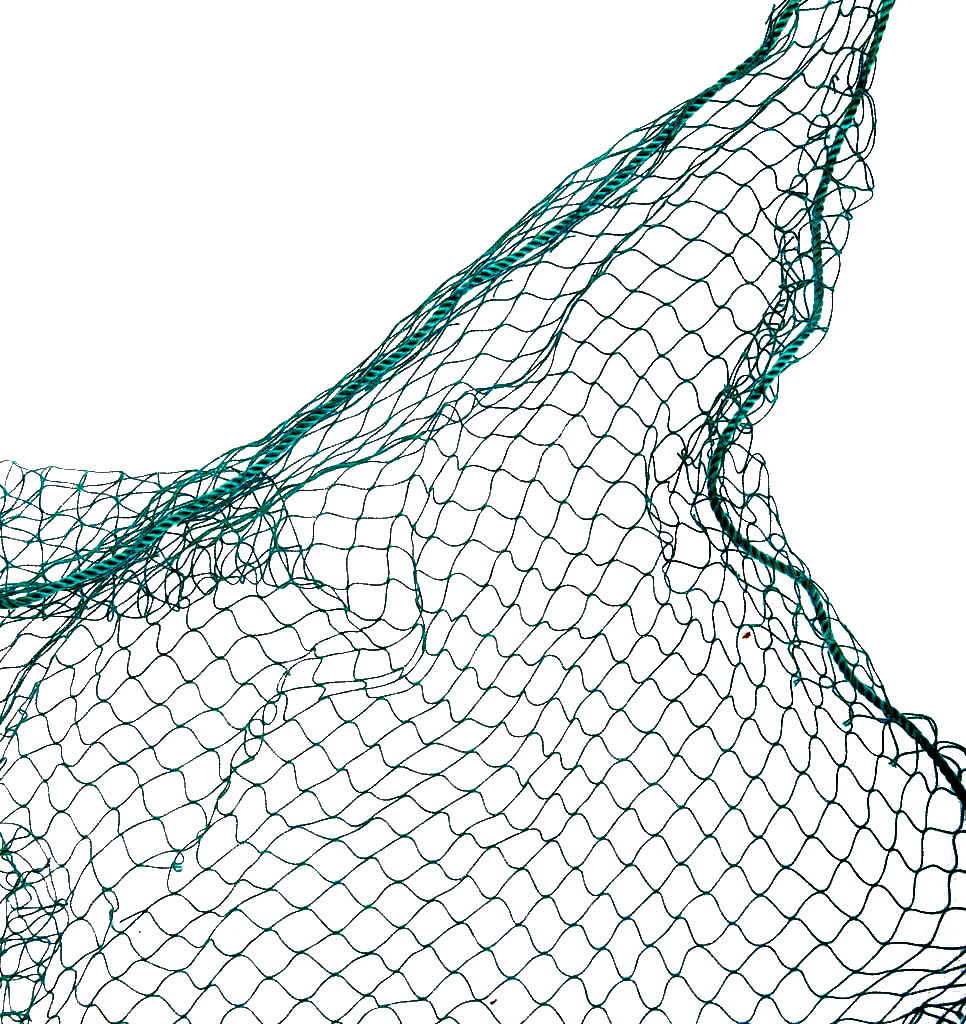 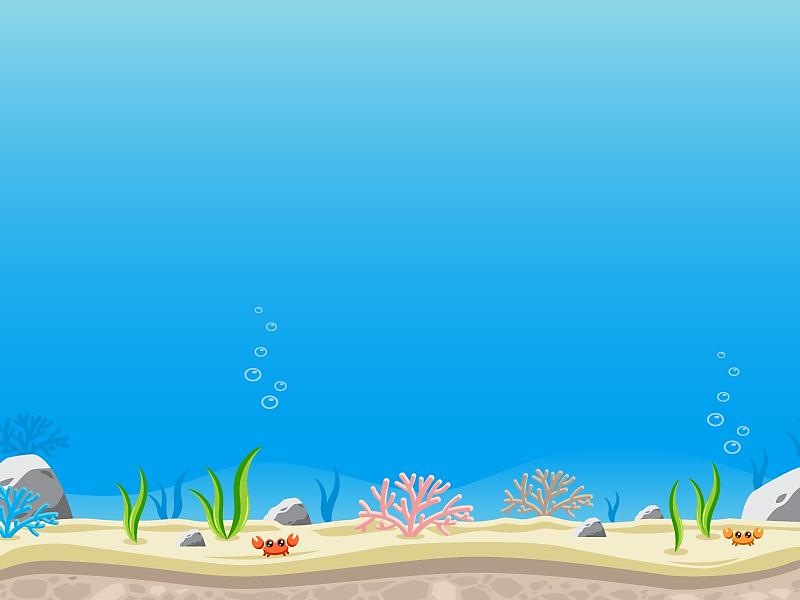 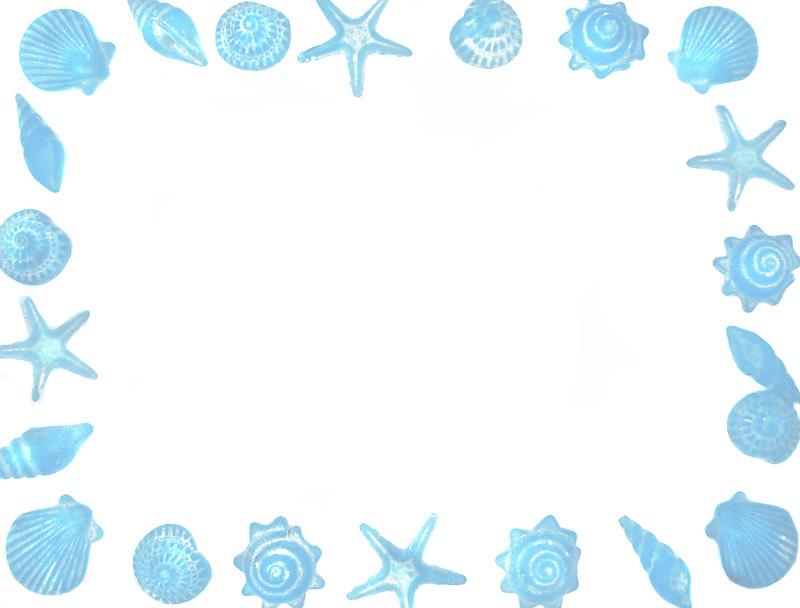 Bắt đầu!
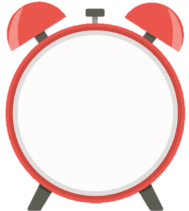 Câu 1: Chọn biểu thức đúng của định luật khúc xạ ánh sáng ?
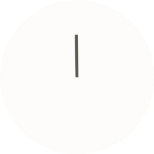 HẾT GIỜ
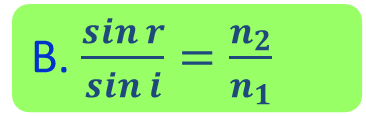 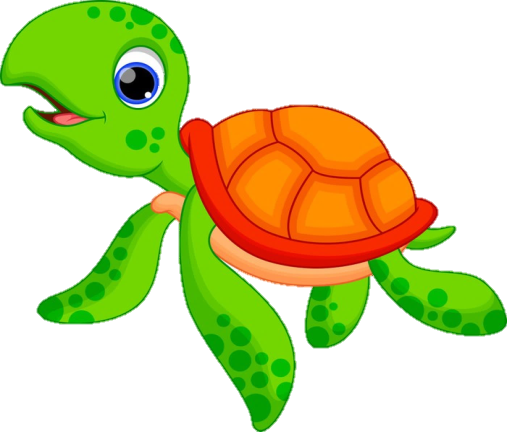 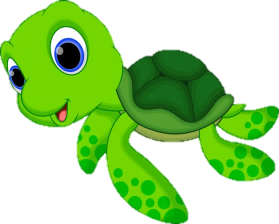 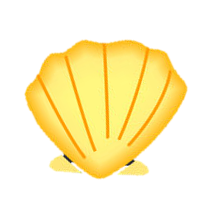 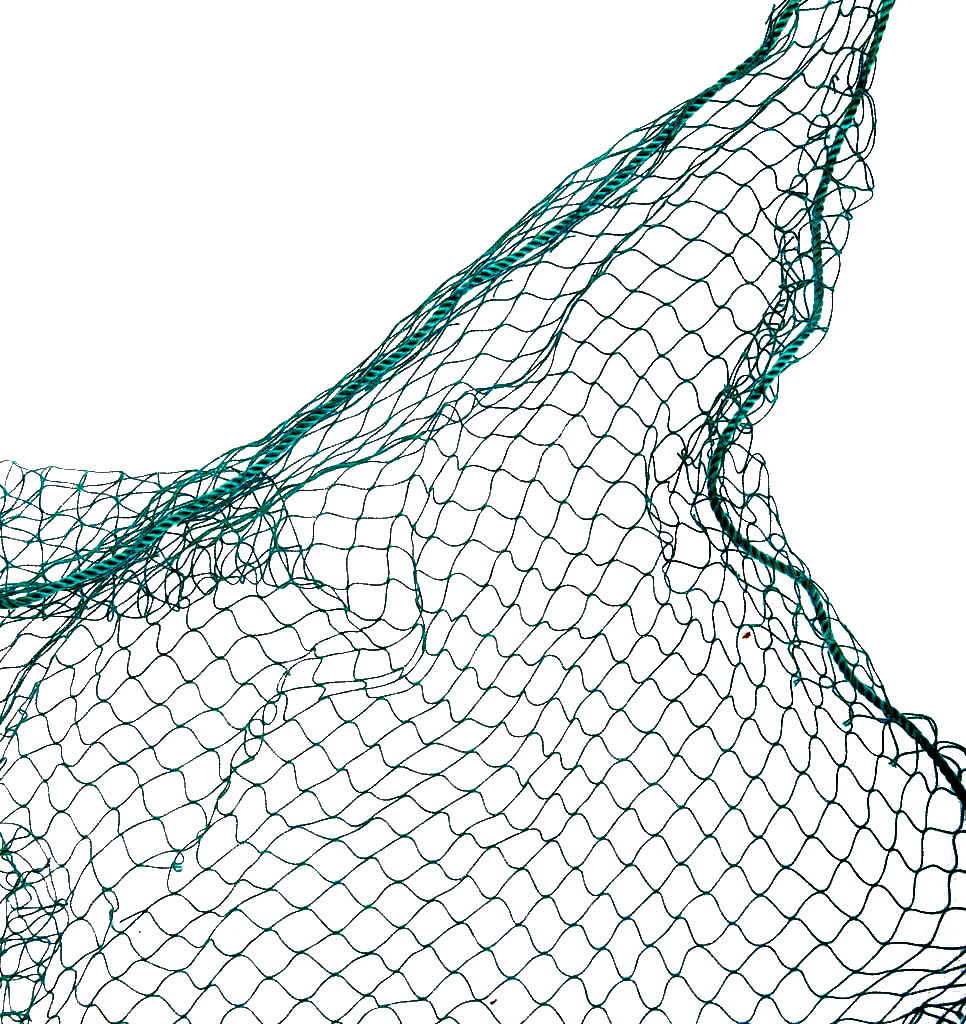 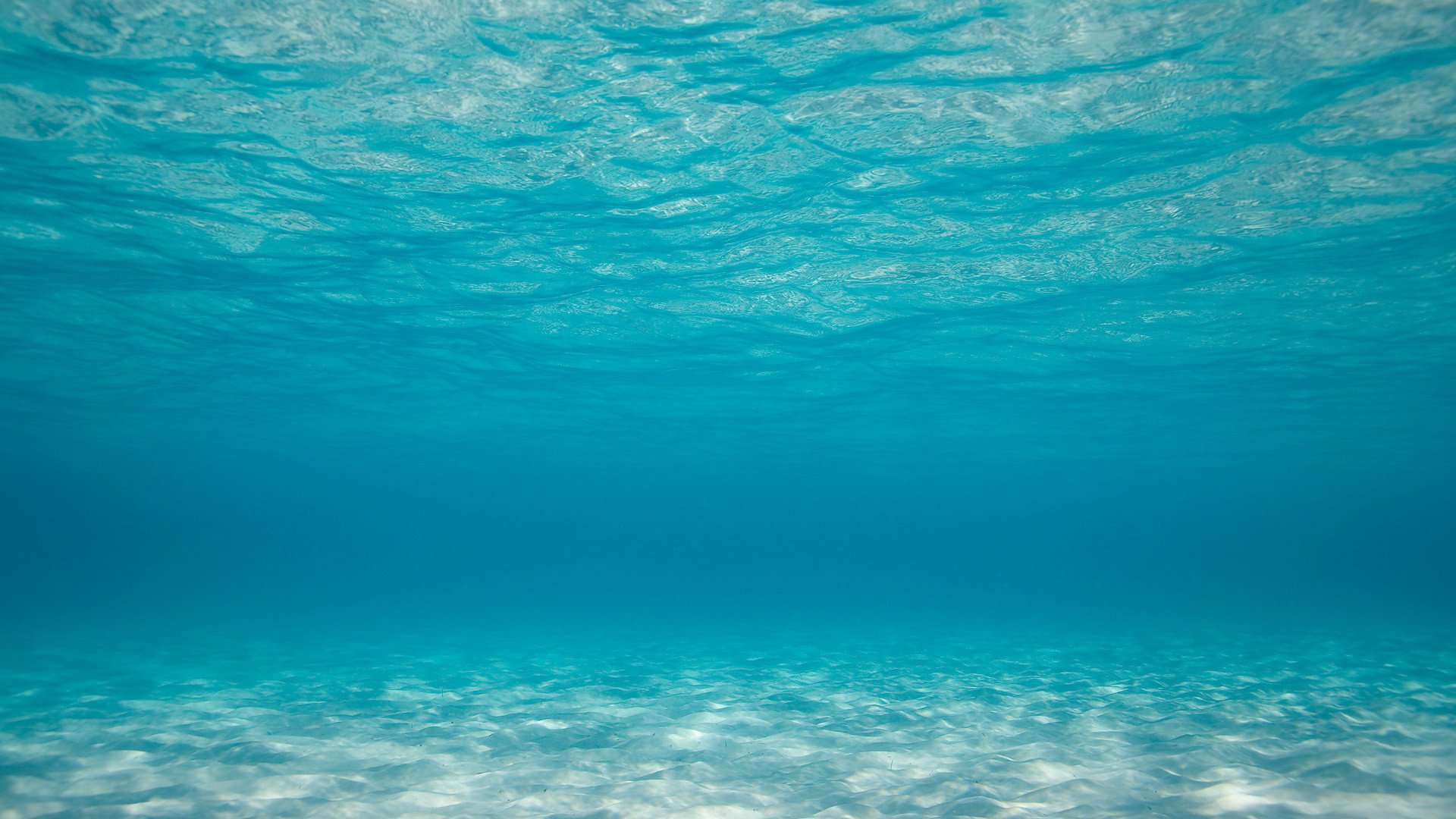 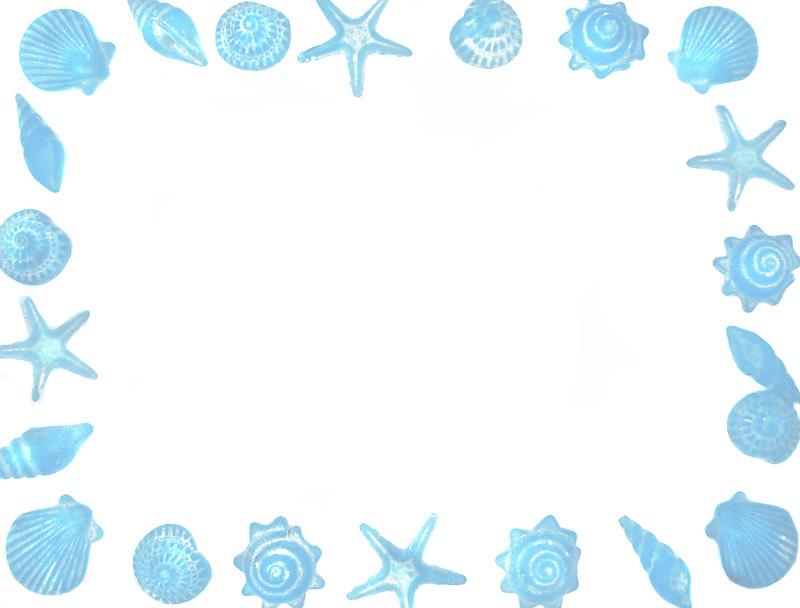 Bắt đầu!
Câu 2: Chiết suất tuyệt đối của môi trường là chiết suất tỉ đối của môi trường đó so với
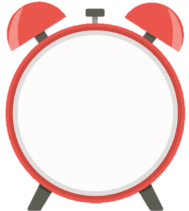 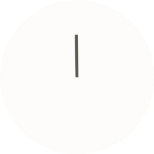 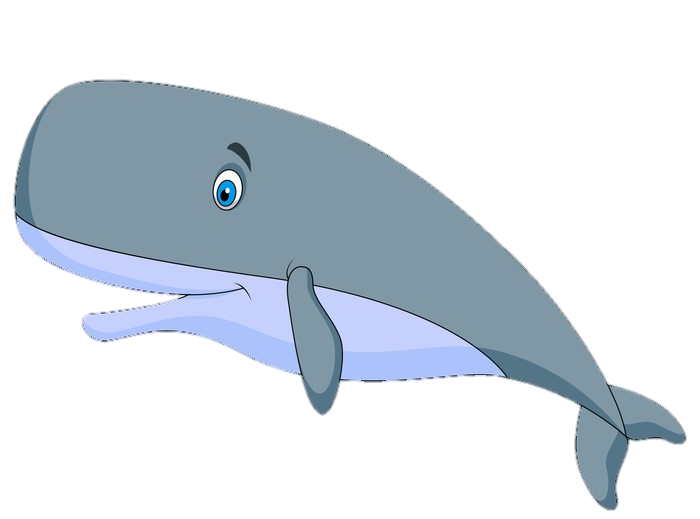 HẾT GIỜ
A. chính nó.
B. chân không.
D. nước.
C. không khí.
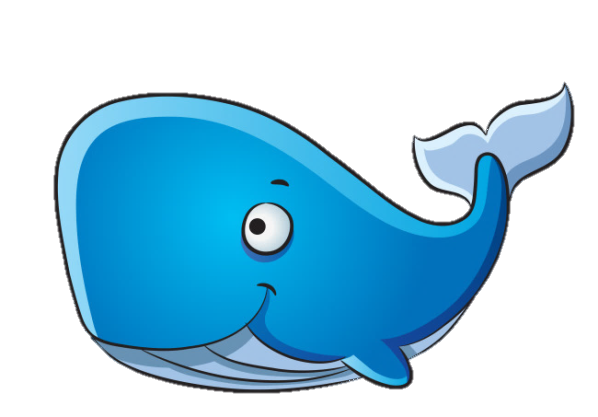 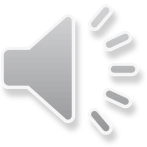 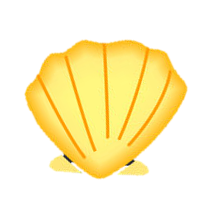 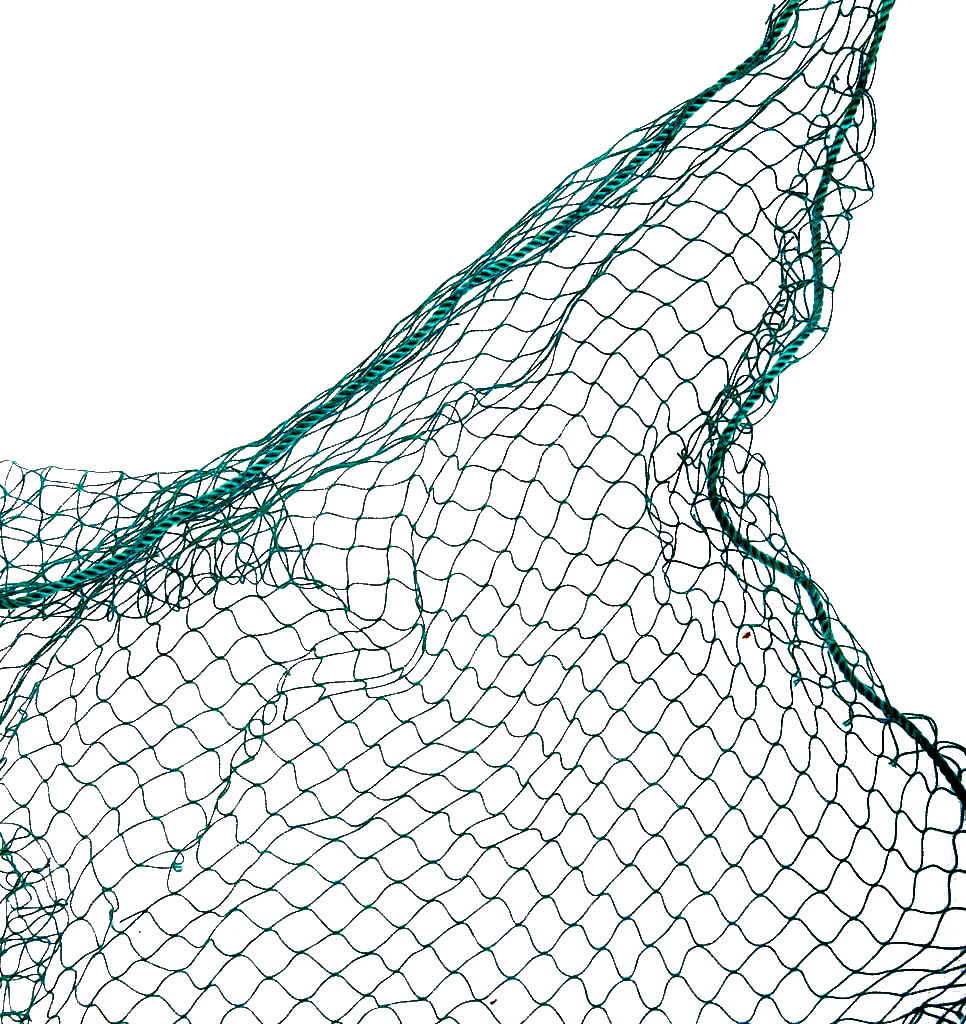 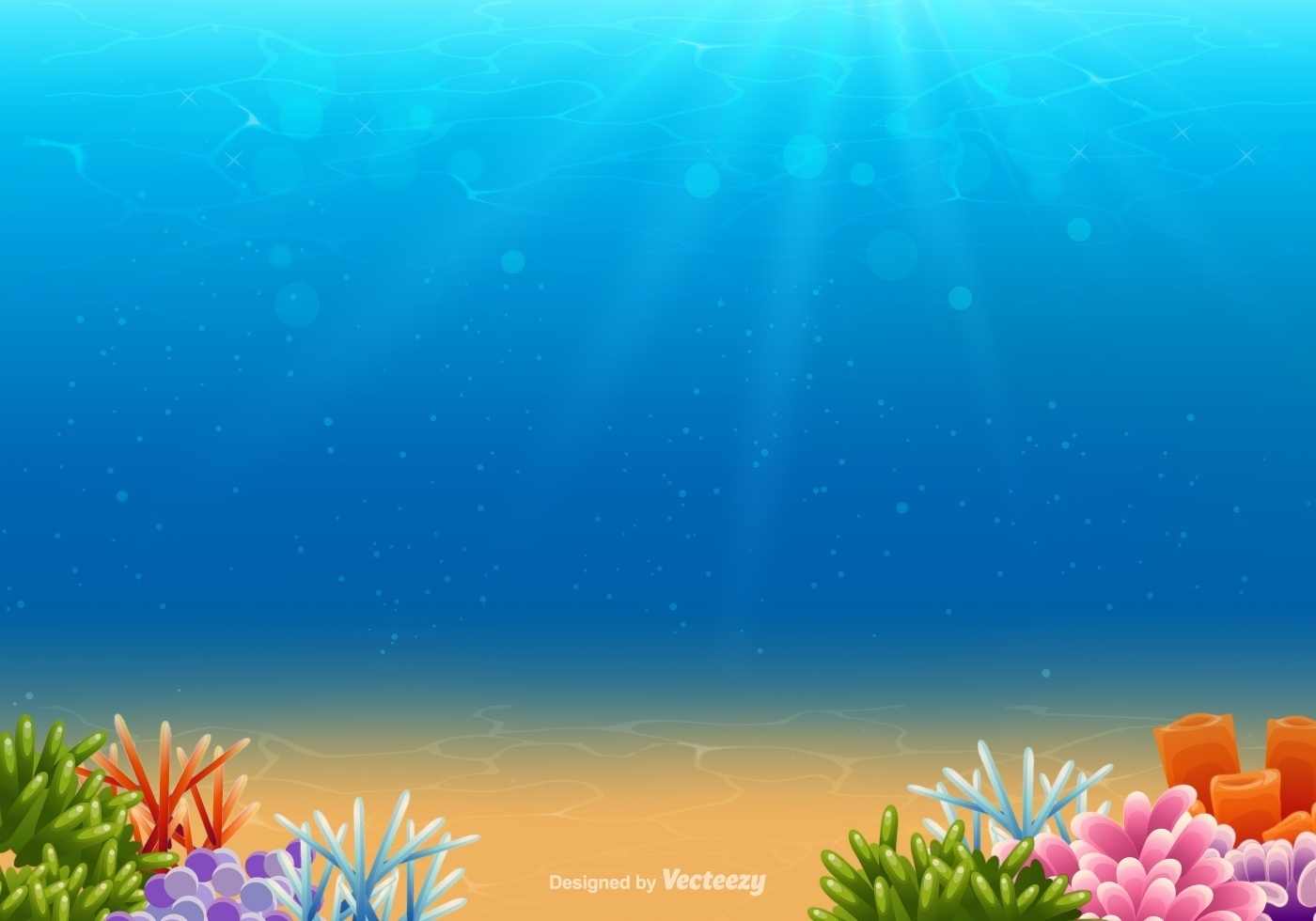 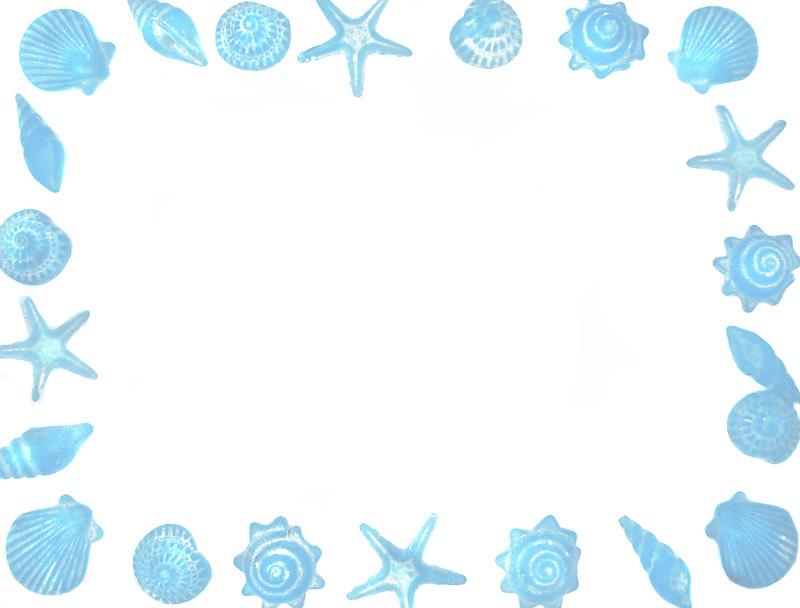 Bắt đầu!
Câu 3: Khi chiếu ánh sáng từ không khí vào nước thì
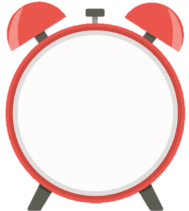 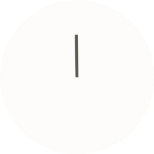 A. góc r = góc i
D. góc i tăng thì góc r giảm.
HẾT GIỜ
B. góc r > góc i
C. góc r < góc i
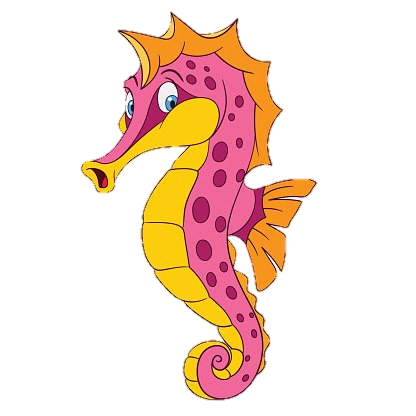 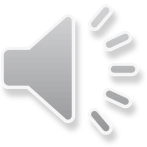 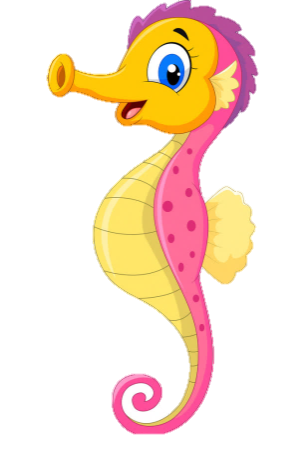 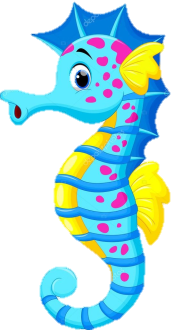 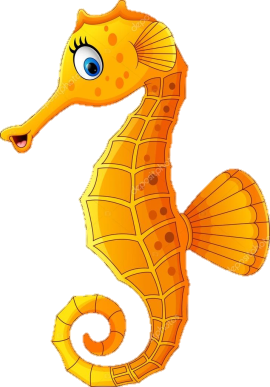 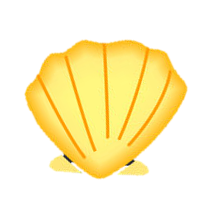 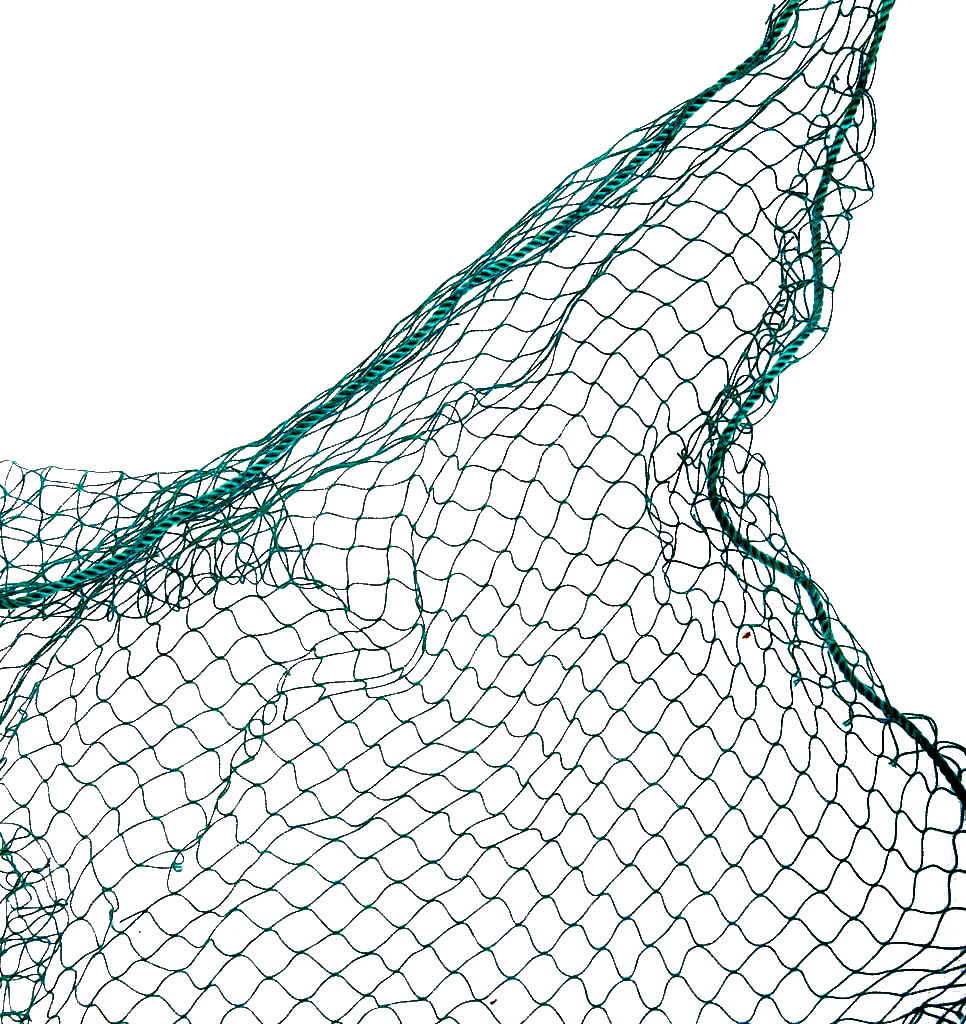 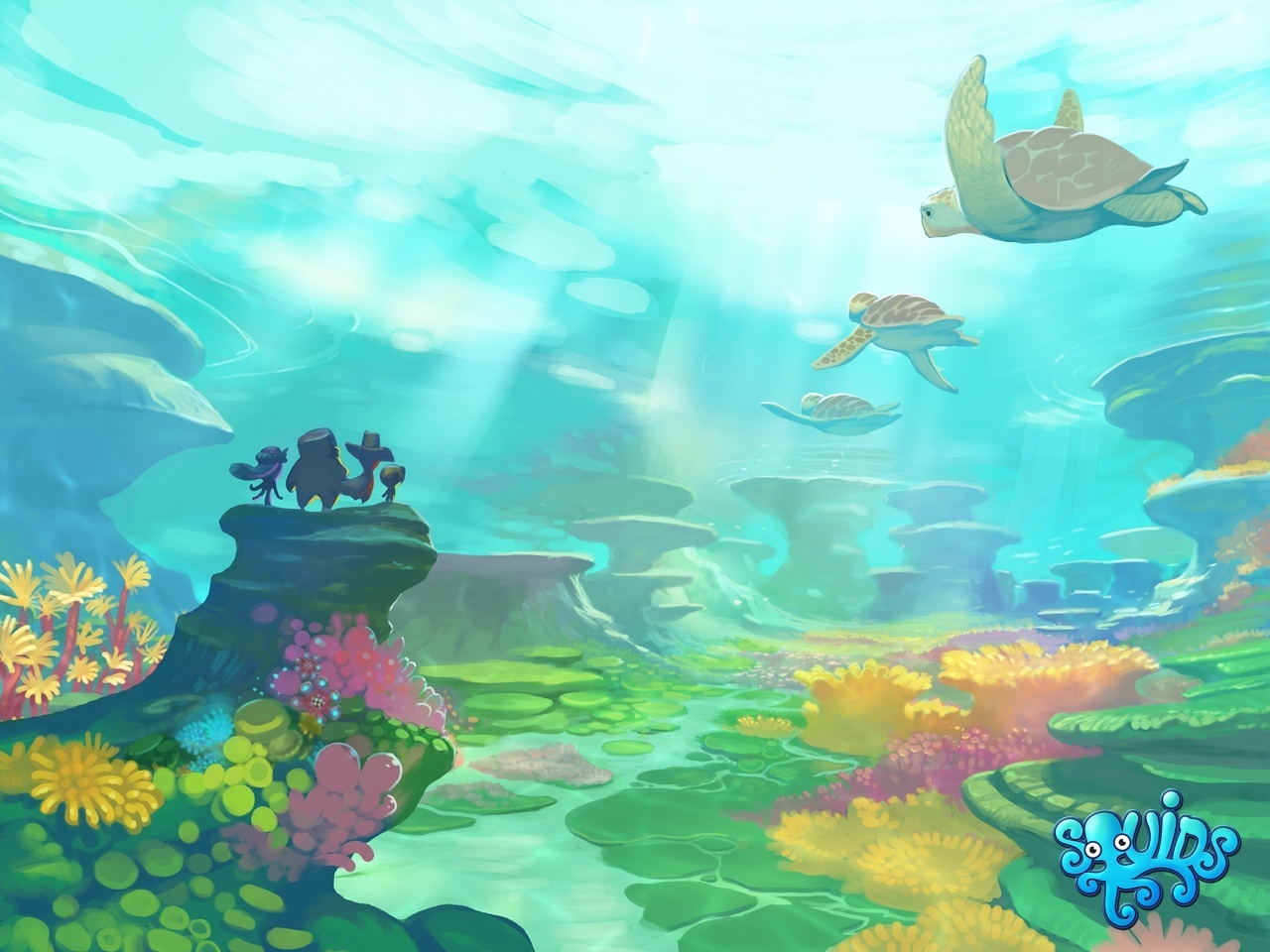 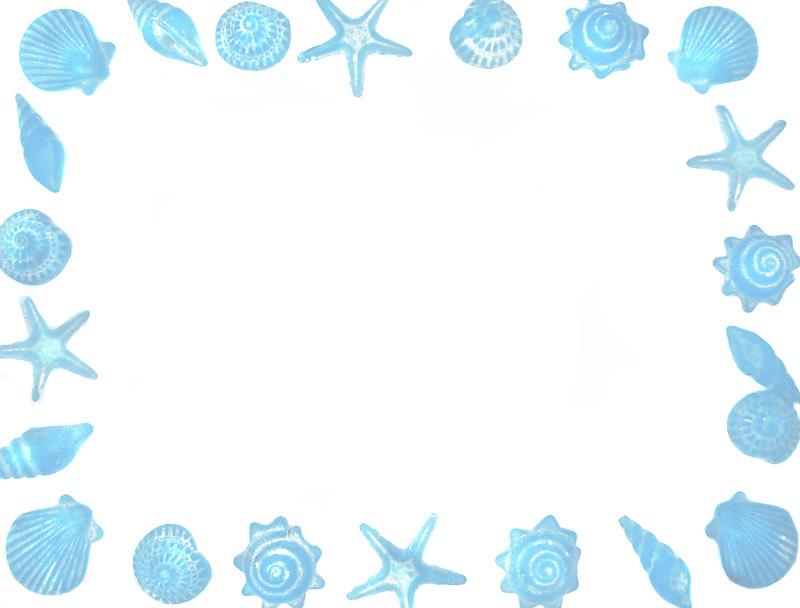 Bắt đầu!
Câu 4: Trong hiện tượng khúc xạ ánh sáng. So sánh góc tới với góc khúc xạ
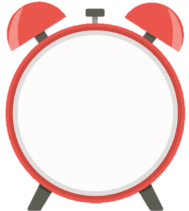 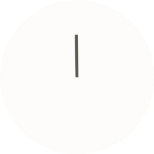 A. nhỏ hơn.
D. lớn hơn.
B. lớn hơn   hoặc bằng.
C. nhỏ hơn hoặc lớn hơn.
HẾT GIỜ
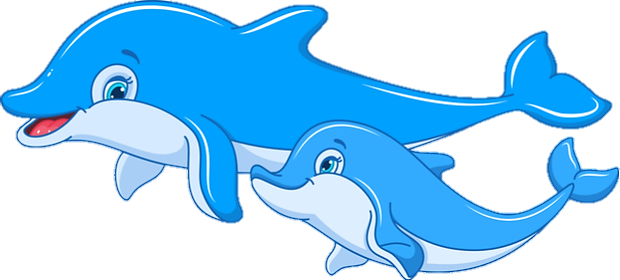 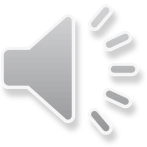 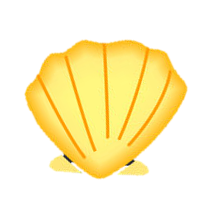 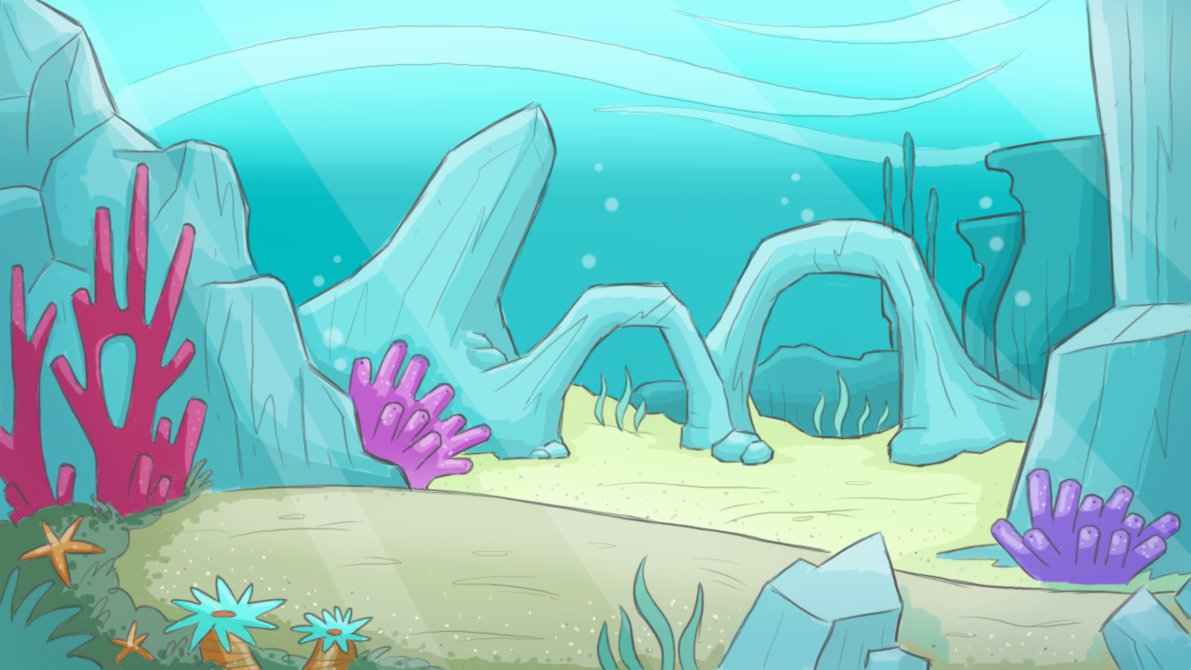 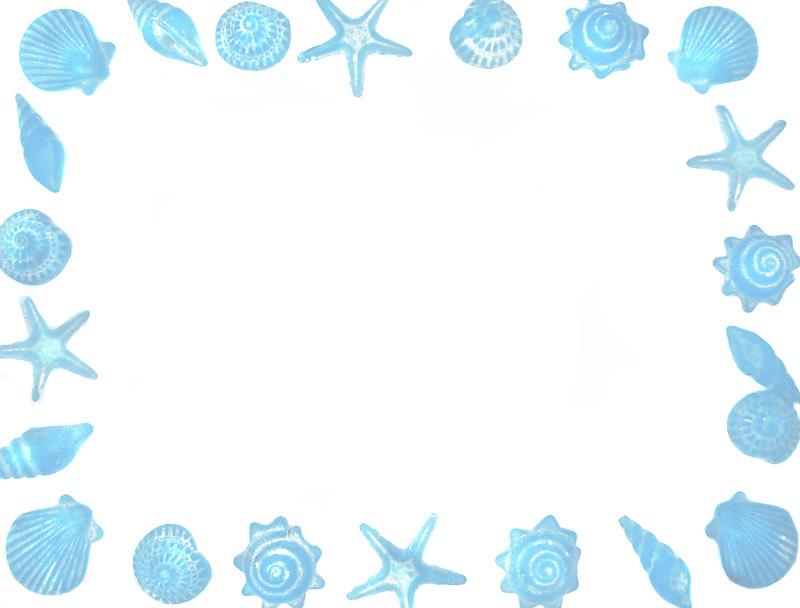 Câu 5: 
Chiếu ánh sáng từ không khí vào nước có chiết suất n = 4/3 . Nếu góc khúc xạ r là 30o thì góc tới i (lấy tròn) là
Bắt đầu!
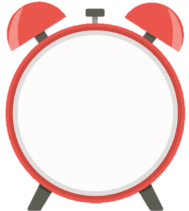 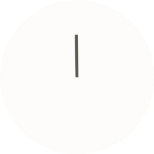 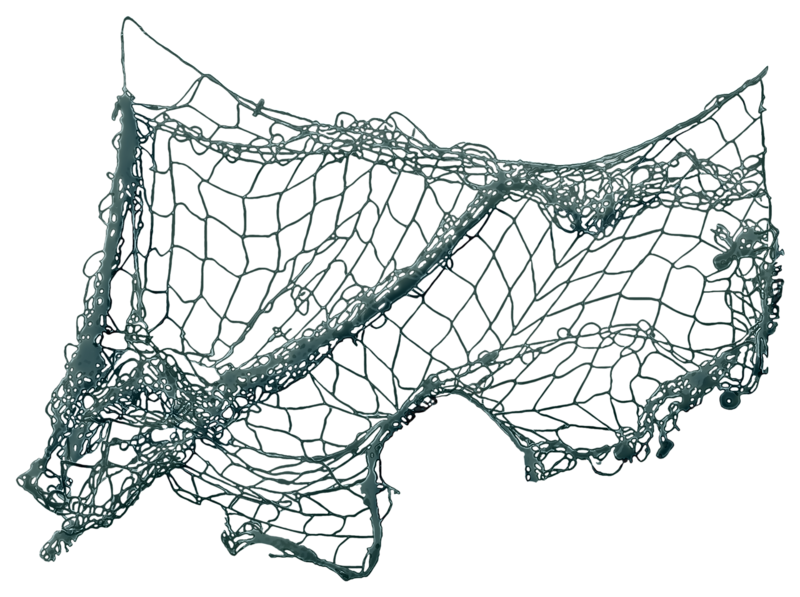 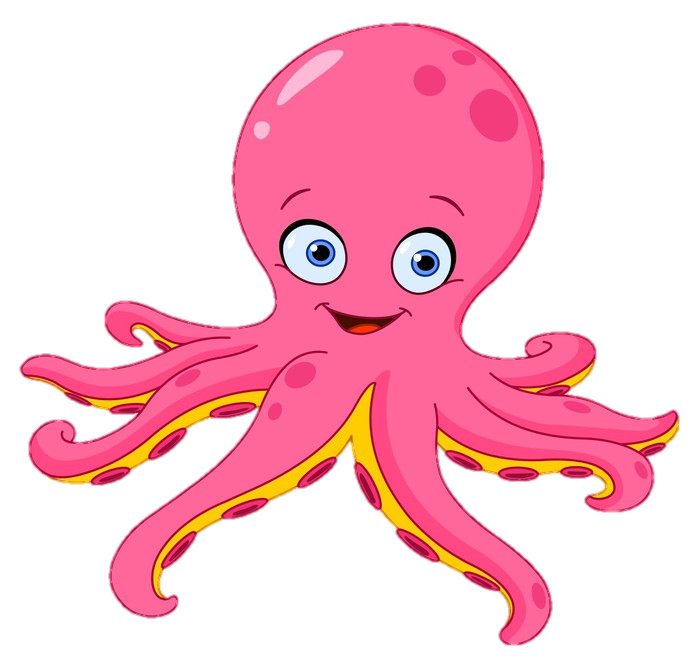 HẾT GIỜ
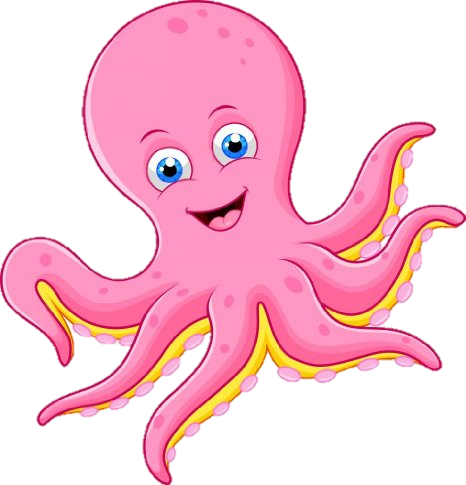 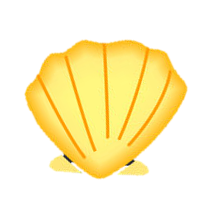 1. Định luật khúc xạ ánh sáng:
Tia khúc xạ nằm trong mặt phẳng tới và ở bên kia pháp tuyến so với tia tới
Với hai môi trường trong suốt nhất định, tỉ số giữa sin góc tới (sini) và sin góc khúc xạ (sinr) luôn không đổi
2. Chiết suất của một môi trường:
Chiết suất tỉ đối:

Chiết suất tuyệt đối là chiết suất tỉ đối của môi trường đó đối với chân không.
Công thức của định luật khúc xạ ánh sáng viết dưới dạng đối xứng:
n1sini = n2sinr
BTVN
Làm các bài tập 6,7,8 SGK- 166,167
Nêu phương án TN về tính thuận nghịch chiều truyền của tia sáng.
Chuẩn bị trước câu hỏi cho mục III. Tính thuận nghịch chiều truyền của tia sáng sau khi đã tự học và đọc trước bài 27.